令和元年度　第１回大阪府アレルギー疾患対策連絡会議
令和元年９月２５日（水）　ドーンセンター４階　大会議室３
資料４
令和２年度アレルギー疾患対策実施事業（案）について
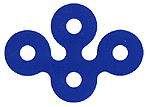 大阪府健康医療部保健医療室地域保健課
1
令 和 ２ 年 度 厚生労働省　予 算 概 算 要 求 の 概 要　（抜粋）
リウマチ・アレルギー特別対策事業の概算要求額が大幅に増加していない中、
府予算要求においても大幅な予算額の増加は困難
今年度、締結した公民連携による取り組みのさらなる推進など事業予算確保に向けた工夫が必要
令和２年度大阪府アレルギー疾患対策事業計画（案）
施策の体系図
施策の柱　１
重症化予防や症状の軽減の取組みの推進
（参考）R1予算額：655千円
アレルギー疾患に関する正しい知識の普及・情報発信
・府民講演会の開催　　（継続）
・医師・看護師、薬剤師等による自己管理講習会の開催　（継続）
・ホームページ等によるアレルギー疾患に関する情報の発信強化　（継続）
・患者実態調査の実施（新規）
拠点病院を中心とした診療ネットワークの構築
施策の柱　２
適切な医療を受けることができる医療提供体制整備
（参考）R1予算額：1,444千円
・「アレルギー疾患診療連携医療機関」（仮称）を新たに選定し、拠点病院とともにきめ細やかな地域医療診療ネットワークを整備　（継続）
・医療機関の実態調査（新規）
医療従事者の人材育成
・医師・看護師・薬剤師等の資質向上のための研修　（継続）
・医療従事者への最新の診療ガイドラインの普及などの情報提供（継続）
施策の柱　３
患者や家族のQOLの向上に向けた取り組みの推進
（参考）R1予算額：5,916千円
患者や家族に関わる者の人材育成
・学校・幼稚園・福祉施設の職員の資質の向上のための研修　（継続）
地域における支援体制の強化
・　関係機関（医療・教育・福祉等）が連携した支援ネットワーク整備に向けた
　　　検討（継続）
　・拠点病院に学校・施設を対象とした看護師等による相談窓口の設置（継続）
施策の推進体制
府のアレルギー疾患に係る施策の企画・立案を行うとともに、施策効果の検証・検討を実施
（参考）R1予算額：426千円
施策推進のための体制
・「大阪府アレルギー疾患対策連絡会議」の開催　（継続）　
・「大阪府アレルギー疾患拠点病院連絡会議」の開催　（継続）
施策の柱１　　「重症化予防や症状の軽減の取組みの推進」
（施策）　アレルギー疾患に関する正しい知識の普及・情報発信
事業例
①患者、家族、一般府民を対象とした講演会の開催　　（府・公民連携・各拠点病院で実施）
②看護師等によるスキンケア・薬剤師会などの吸入指導などの講習会（府・拠点病院）
③患者実態調査の実施（（府・連携企業・各拠点病院が連携して実施）
施策の柱２　「適切な医療を受けることができる医療提供体制の整備」
（施策）　医療従事者の人材育成
事業例
①医師従事者研修会の実施（府・公民連携・拠点病院で実施）
　最新の診療ガイドラインに基づく各診療科の専門医による研修の実施
②医療機関実態調査の実施　（府・連携企業・各拠点病院が協働して実施）
施策の柱３　　「患者や家族の生活の質の向上に向けた取り組みの推進」
（施策）地域での支援体制の整備
事業例
①福祉施設の職員、学校、幼稚園等の教員に向けた定期的な研修の実施（拠点病院）
　専門医、看護師によるエピペン実地研修、災害時対応などをテーマ
②市町村保健師等への研修機会の確保（拠点病院）
③拠点病院における相談窓口（学校・施設限定）の整備